Folate content of cultivated and wild traditional leafy vegetables found in Nigeria
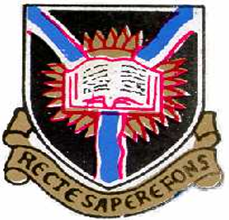 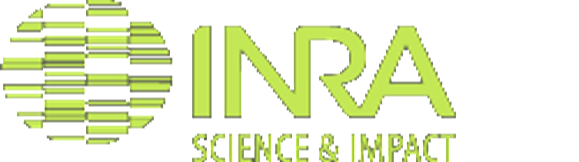 Shirley Isibhakhomen EJOH1, 2, Faustina DUFIE WIREKO-MANU1, 3, David PAGE1, Catherine M.G.C. RENARD1
1. UMR408 SQPOV «  Sécurité et Qualité des Produits d'Origine Végétale », INRA, Avignon Université, F-84000 Avignon, France; 2. Department of Human Nutrition, Faculty of Public Health, College of Medicine, University of Ibadan, Nigeria; 3. Department of Food Science and Technology, Kwame Nkrumah University of Science and Technology, Kumasi, Ghana.
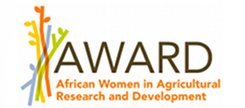 10g vegetable sample
MATERIALS AND METHODS
BACKGROUND
boiled in water bath
100°C –  10 min
Cooled – 15 min
30ml 0.1M phosphate buffer  with 1% ascorbic acid
Fresh samples from Oyo state Nigeria
Folates ( Vit. B9) is an important B-vitamin associated with reduced neural tube defects in pregnancies and cardiovascular diseases due to high homocysteine levels.
centrifuged for 10 min at 5000g.
Packaged and transported in cold chain to lab – SQPOV, INRA Avignon, France
Folate extraction
1ml of chicken pancreas conjugase to extract  & incubated at 37⁰C
2h.
There is great diversity of cultivated and uncultivated traditional green leafy vegetables (TGLVs) in Nigeria, that form a major component of several local dishes.
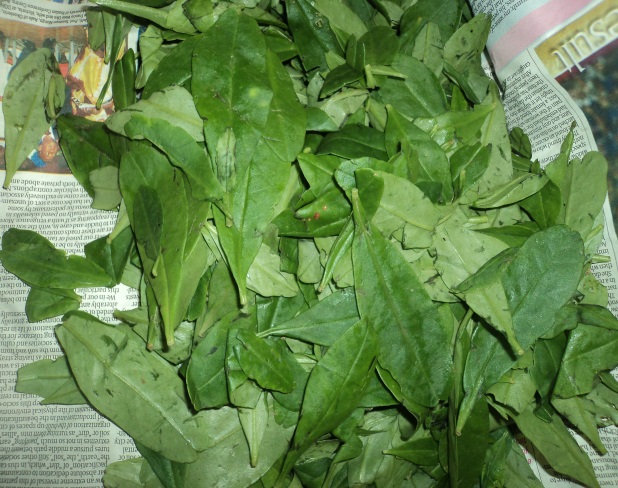 boiled for 5mins in water  approx. 1g/4ml
Raw (fresh)
Green leafy vegetables  are rich sources  of folates in the diet (1).
Deconjugation
Chemical transformation of folates to  5-methyltetrahydrofolic acid (THF-5CH3) monosodium glutamate and / or diglutamate.
Drained and cooled
However there is a dearth on information on their folate content. Establishing  accurate and reliable folate content of foods that could contribute significantly to dietary intake is important as it would enrich our local food composition table; facilitate better estimate of  dietary intake of the vitamin from TGLVs among different age groups; and useful for educating the public about folate rich foods. 

PURPOSE OF STUDY: To quantify the folate content of selected raw and cooked TGLVs.
Ground in liquid nitrogen  with cutting mill (A11 analytical mill, IKA, Staufen, Germany)
eluent solution  - 0.02M DL-dithiothreitol  (DTT)  and 0.02M trifluoroacetic acid (TFA)
Folate Binding Protein
stored at -80°C until analysis
Purification of folates by afﬁnity chromatography
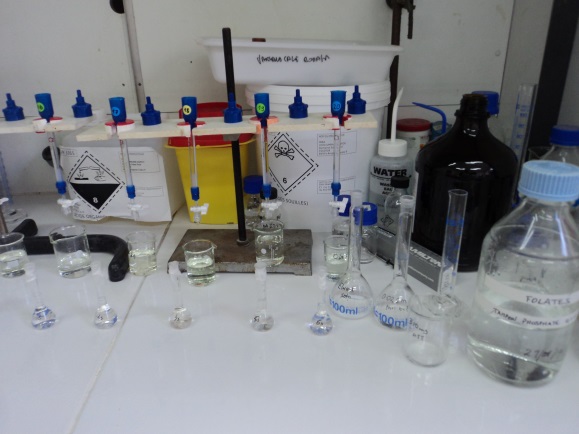 RESULTS
Table 1: Cultivated and uncultivated TGLVs studied
Folate concentration (mg/kg f.w.)
Water + 1 ml/l formic acid: acetonitrile
0
0.5
1
1.5
2
2.5
Fruit
RP-HPLC
Abelmoscus 
esculentum
fresh
boiled
leaves
CONCLUSIONS
TGLVs are good sources of folate. But boiling caused a considerable decrease in the folate content: 47% to 88%. TGLVs are consumed in their cooked form in Nigeria, preparation methods that would allow for optimal retention of folate are necessary. For example limited contact with water or steam cooking (2). 
100g of the boiled leafy vegetables could contribute 2 – 12% of RDA for women of reproductive age in Nigeria.
Adansonia
digitata
leaves
Amaranthus
hybridus
leaves
Corchorus
olitorius
leaves
Crassocephalum 
crepidioides
leaves
Launaea
taraxacifolia
leaves
Solanum
macrocarpon
leaves
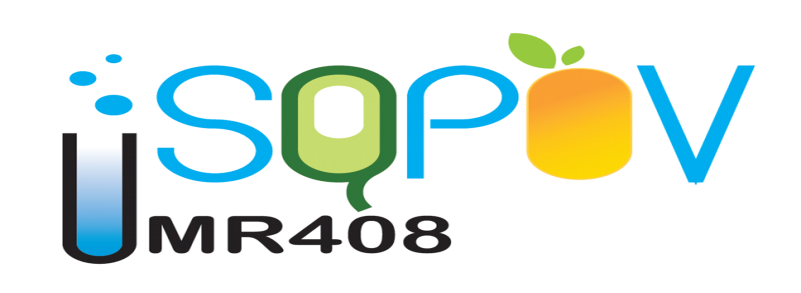 FIG 1:  Folate monoglutamate content of fresh and boiled vegetables
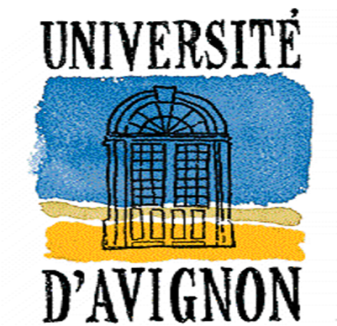 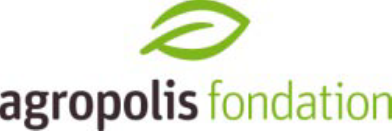 REFERENCES
Ogle  et. al. (2001). Asia Pacific J Clin Nutr.  10(3): 216–221
Delchier et. al. (2013). Food Chemistry 139 : 815–824
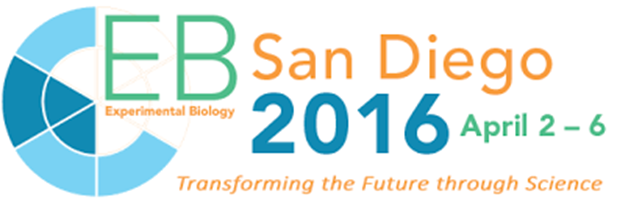